Module 1 Greetings
Unit 2 How are you
WWW.PPT818.COM
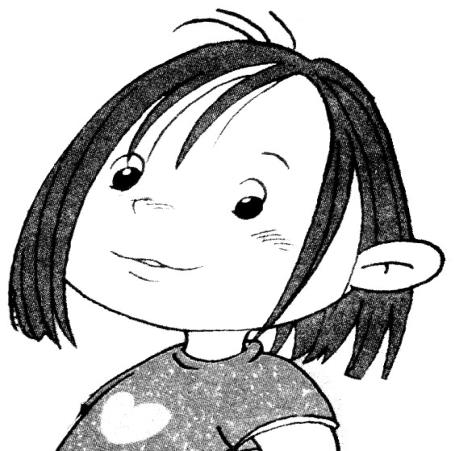 Hello, I’m Amy.
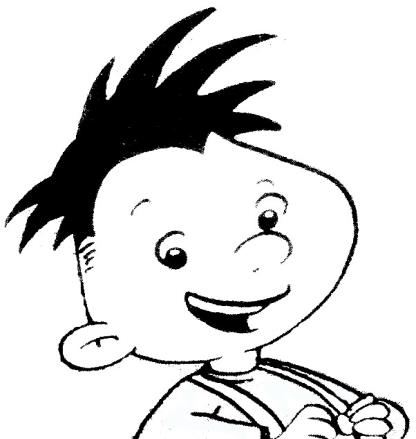 Hello, I’m Daming.
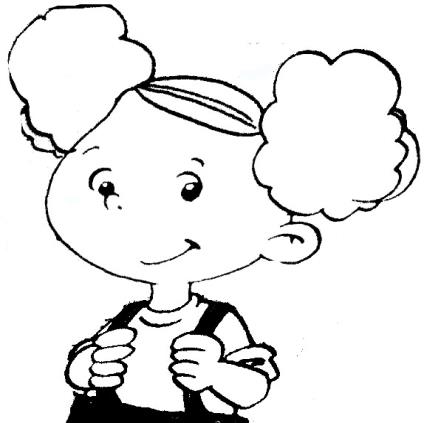 Hi, I’m Amy.
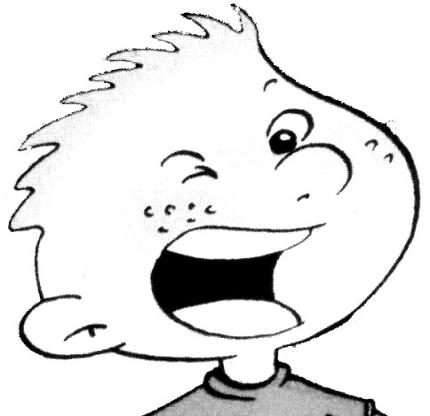 Hi, I’m Sam.
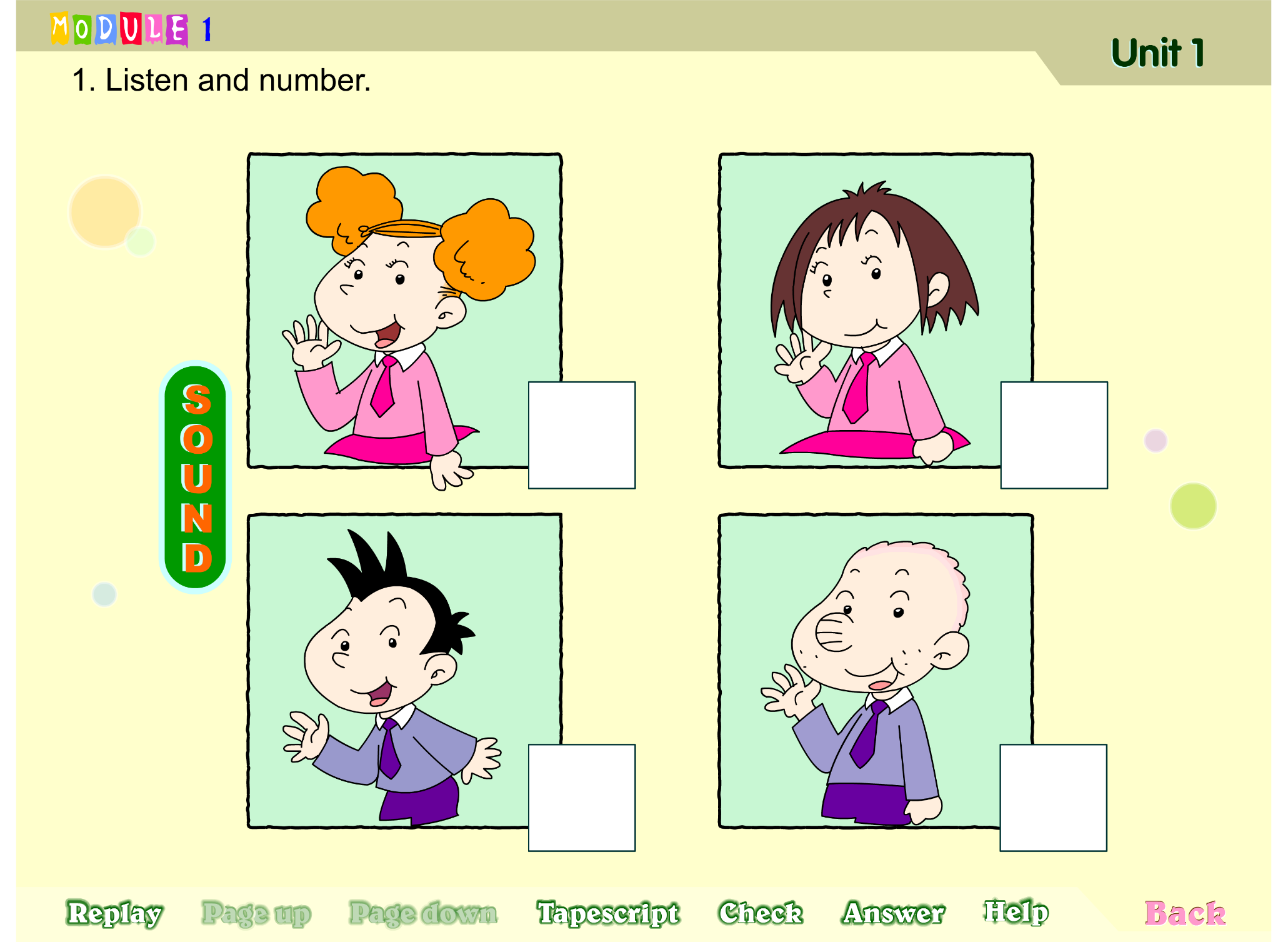 Hello, hello, hi.
Hello, hello, hi.
Goodbye, goodbye, bye-bye.
Goodbye, goodbye, bye.
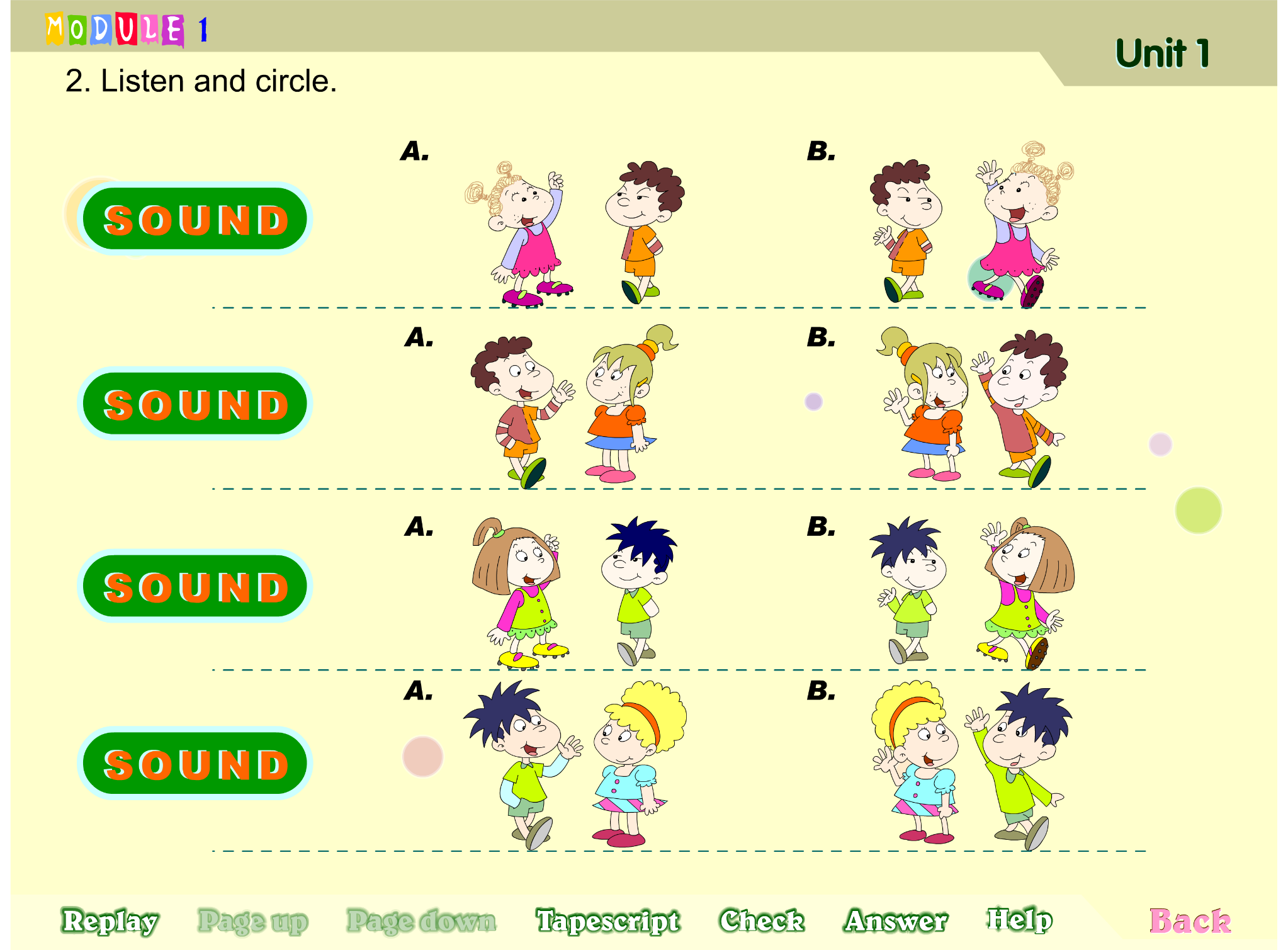 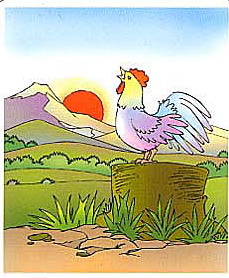 morning
Good morning,
boys and girls.
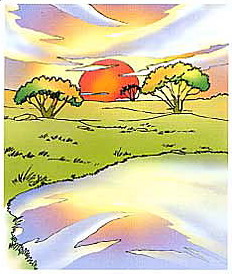 Good afternoon,
boys and girls.
afternoon
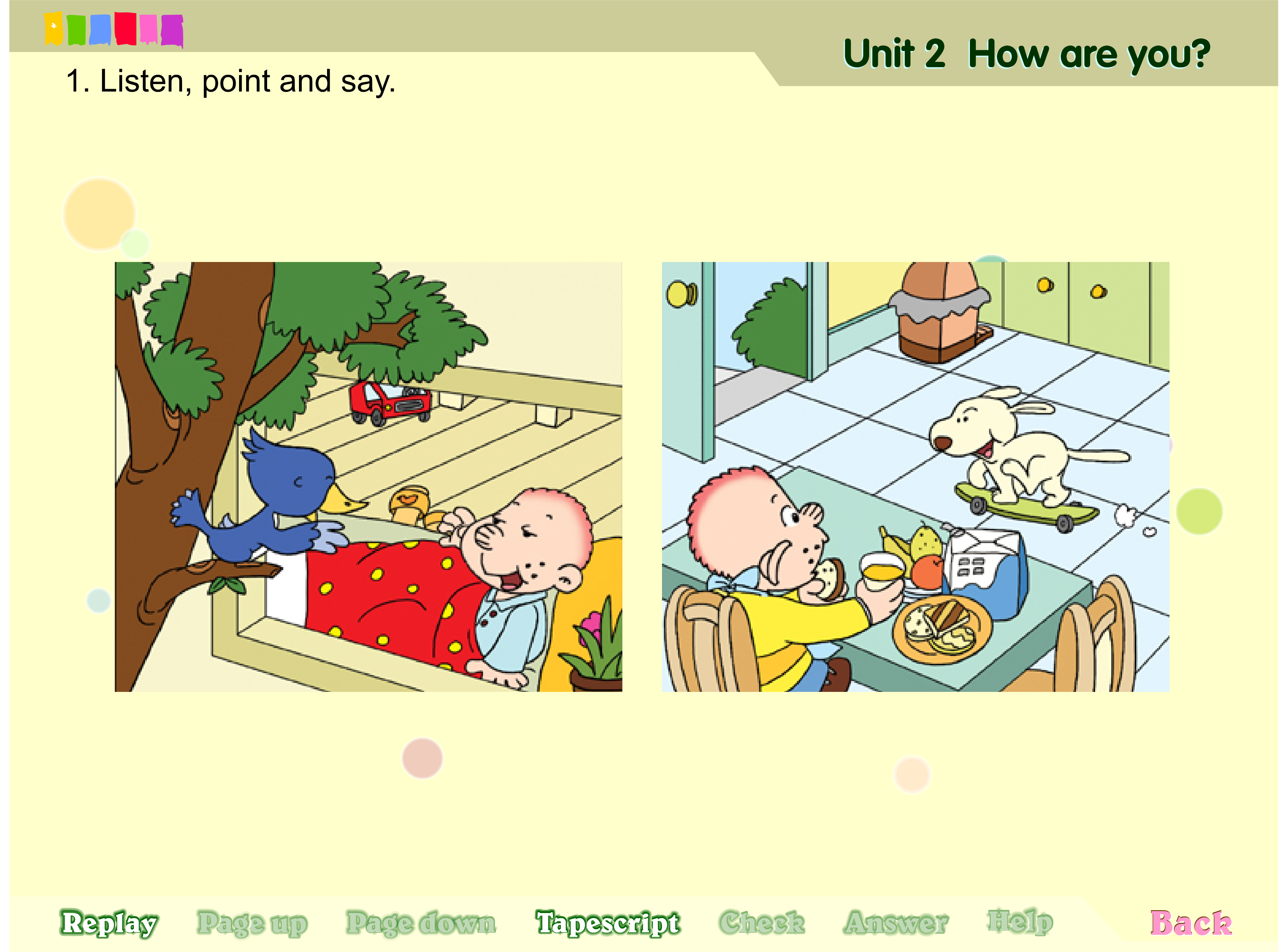 How are you, --- ?
---, 你好吗？
I’m fine, thank you.
我很好， 谢谢你。
Act it out
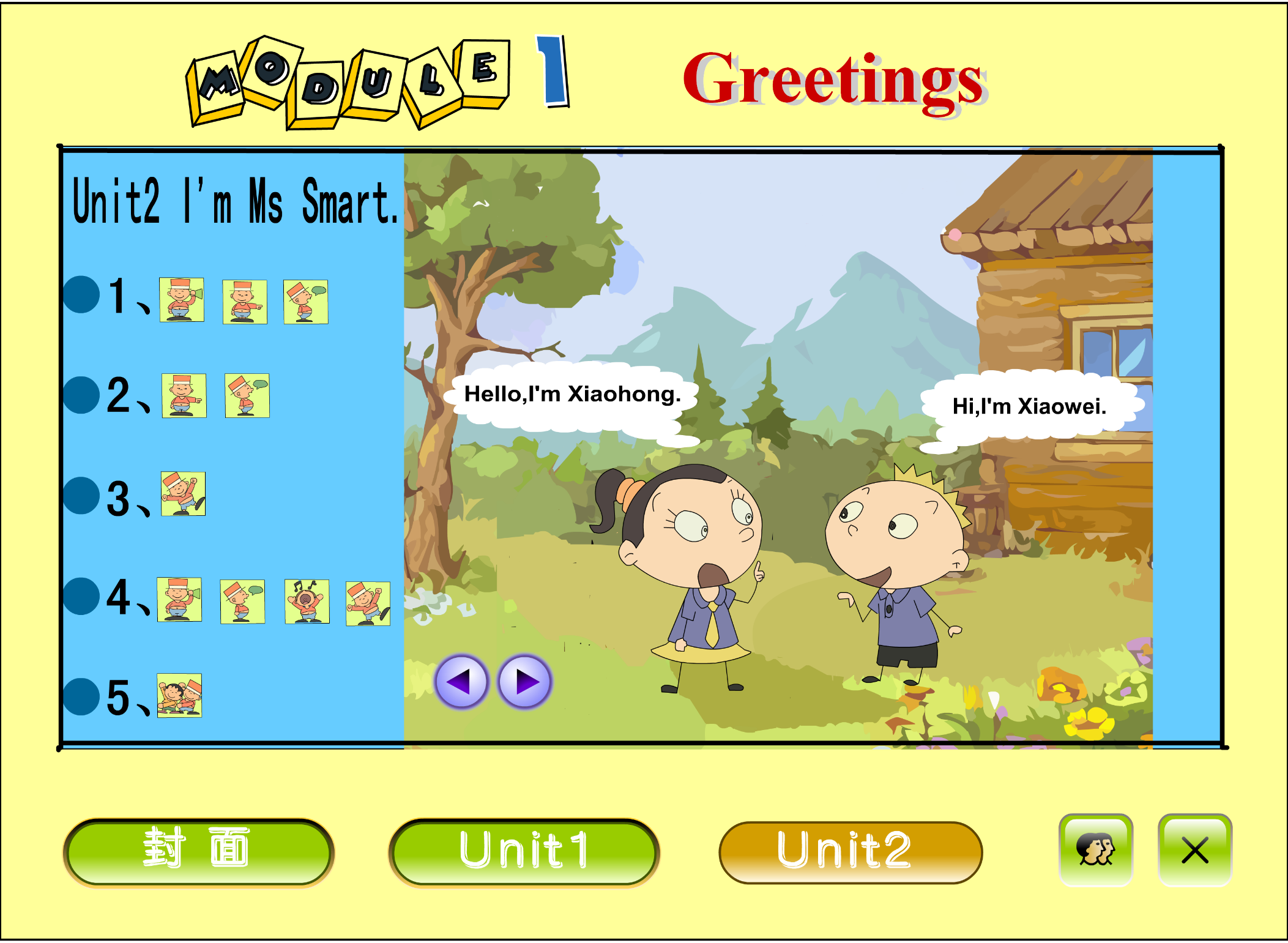